ТЕМА 2.
 МЕТОДИЧНІ ПРИЙОМИ ТА СПОСОБИ БІЗНЕС-АНАЛІЗУ
1. Особливості методичних прийомів бізнес-аналізу
2. Методичний прийом порівняння в аналітичних дослідженнях: особливості застосування
3. Використання абсолютних, відносних та середніх величин
4. Побудова рядів динаміки 
5. Прийом групування інформації
6. Прийоми графічного та табличного відображення аналітичних даних
1. Особливості методичних прийомів бізнес-аналізу
Метод бізнес-аналізу - це дослідження господарської діяльності будь-якого економічного об’єкта шляхом виявлення та визначення взаємозв’язку і зміни його параметрів, кількісного та якісного вимірювання впливу окремих факторів і їх сукупності на цю зміну, що дозволяє вивчити становлення та розвиток господарських явищ і процесів.
Усі методичні прийоми БА можна поділити на три групи: 
розрахунково-аналітичні (логіко-економічні) 
математичні
евристичні
Розрахунково-аналітичні прийоми включають основні та спеціальні прийоми. 
Основні є базовими й обов’язковими для будь-яких аналітичних досліджень, оскільки дають характеристику зміни чи розвитку економічних явищ і процесів (порівняння, деталізація, абстрагування, синтез тощо). 
Спеціальні прийоми використовуються для визначення ступеня залежності та впливу окремих факторів при дослідженні причинно-наслідкових зв’язків (елімінування, групування, балансове узагальнення тощо)
Математичні прийоми. Для їх кваліфікованого застосування необхідно представити господарський об'єкт у вигляді математичної моделі, імітувати його поведінку при зміні ситуації. Математичні прийоми найбільше використовуються при дослідженнях стохастичного зв’язку. 
До математичних відносять прийоми: 
1) елементарної математики; 
2) математичного аналізу, включаючи варіаційне обчислення; 
3) прикладної математичної статистики й економетрії; 
4) дослідження операцій, включаючи математичне програмування та теорії ігор, управління запасами, масового обслуговування, навчання.
Евристичні прийоми пов’язані з експертними оцінками господарських ситуацій на підставі творчого мислення, набутого досвіду тощо. 

В практиці БА використовують наступні прийоми: аналогія, інверсія, “мозковий штурм”, синектика, контрольні питання, колективний блокнот тощо.
Використання методу БА проявляється через ряд конкретних методик аналітичного дослідження. 
 
Методикою прийнято називати сукупність прийомів, способів, засобів, що застосовуються в процесі проведення БА в раніше визначеній послідовності для досягнення поставленої мети.
Основні структурні елементи методики БА:
формування мети та завдань БА;
визначення об’єктів аналізу;
сукупність синтетичних та аналітичних показників, їх взаємозв’язки;
система факторів, які впливають на зміну показників;
інформаційна база аналітичних досліджень;
способи та методичні прийоми аналізу;
організаційне та технічне забезпечення виконання аналітичних робіт, оформлення їх результатів та оцінка (інтерпретація).
2. Методичний прийом порівняння в аналітичних дослідженнях: особливості застосування
ТИПОВІ СИТУАЦІЇ, ПРИ ЯКИХ В БА ЗАСТОСОВУЄТЬСЯ ПОРІВНЯННЯ:

1) порівняння фактичних показників з прогнозними дає можливість визначити ступінь виконання плану (прогнозу) за період часу, що досліджується (день, декаду, місяць, квартал, рік); перевірити обґрунтованість планових (прогнозних) показників (порівнюючи дані за декілька минулих періодів з даними плану (прогнозу) поточного періоду), виявити резерви господарювання
2) порівнюючи фактичні показники звітного періоду з аналогічними показниками минулих, оцінюють результати діяльності в динаміці, виявляють тенденції розвитку економічних процесів підприємства, визначають напрями подальшого поглиблення аналізу
3) порівняння показників суб’єкта господарювання, що аналізується, з середніми аналогічними показниками по галузі дозволяє визначити місце на ринку суб’єкта, що аналізується, його частку на ринку; з показниками окремих кращих (високорентабельних) господарюючих суб’єктів, досягненнями науки – оцінити отримані результати діяльності господарства, провести пошук, розрахунок і мобілізацію резервів;
4) порівняння фактичних показників з нормативними, нормами витрачання дозволяє здійснити контроль за використанням всіх видів ресурсів, виявляють їх економію або перевитрачання, ефективність використання, резерви збільшення обсягів виробництва та зменшення собівартості продукції (робіт, послуг). Даний напрям аналізу сприяє впровадженню ресурсозберігаючих технологій
5) зіставлення паралельних і динамічних рядів проводять для вивчення взаємозв’язків показників, що досліджуються. Наприклад, аналізуючи одночасно динаміку зміни обсягу виробництва валової продукції, чисельності робітників і продуктивності праці, можна обґрунтувати взаємозв’язок між цими показниками
6) порівняння різних показників господарської діяльності. Наприклад, показники рентабельності, ефективності використання різних ресурсів;

7) порівняння результатів діяльності до та після проведення того чи іншого заходу (зміни того або іншого фактору) проводять для визначення кількісного впливу фактору та підрахунку резервів
Застосовуючи прийом порівняння, можна отримати наступні кількісні аналітичні результати:

абсолютне відхилення значень порівнюваних параметрів;

відносне відхилення значень порівнюваних параметрів (темп зростання, темп приросту);

еластичність зміни
Абсолютне відхилення розраховується як різниця між двома рівнями ряду. 

Він показує, на скільки одиниць в абсолютному виражені рівень одного періоду більше або менше певного попереднього рівня 
і, тому, може мати знак “+” (при збільшенні рівнів) або “–” (при зменшенні рівнів).
Визначити абсолютне відхилення фактичного рівня 
продажу капучіно кавярнею “Друзі”.
Відносні відхилення
         
 Темп зростання – відносний показник, частка від ділення двох рівнів ряду; показує скільки відсотків рівень даного періоду cтановить від рівня іншого періоду.
Темп приросту – відносний показник, який 
розраховується як відношення абсолютного приросту до попереднього чи початкового рівня. 

Показує, на скільки відсотків один рівень більше (або менше) попереднього рівня. 


Темпи приросту у відсотках можна розрахувати шляхом віднімання 100 % від темпу зростання.
або
Визначити абсолютне відхилення фактичного рівня 
продажу капучіно кавярнею “Друзі”.
3. Використання абсолютних, відносних та середніх величин в БА
Абсолютні величини характеризують кількісні розміри явища в одиницях ваги, обсягу, довжини, площі,  вартості, не враховуючи розмір інших явищ.

Види вимірників абсолютних величин: натуральні, умовно-натуральні, вартісні, трудові та комплексні.
Відносні величини відображають співвідношення величини явища, що вивчається, з величиною будь-якого іншого явища або з величиною цього явища, але взятою за інший період часу або за іншим об’єктом.
Таблиця 1. Види відносних величин
Середні величини – це абстрактні величини, за допомогою яких досягається узагальнення відповідних сукупностей типових, однорідних явищ, процесів, показників.
Середні величини, що найчастіше використовуються в АГД
4. Побудова рядів динаміки
Ряди динаміки – це ряди чисел, що характеризують зміну величин у часі
Складовими динамічного ряду є ознака часу t (момент або інтервал) та числові значення показника – 
рівні (yt).

Динамічні ряди поділяються на моментні та інтервальні.
Моментні ряди фіксують стан явища 
на певні моменти часу.
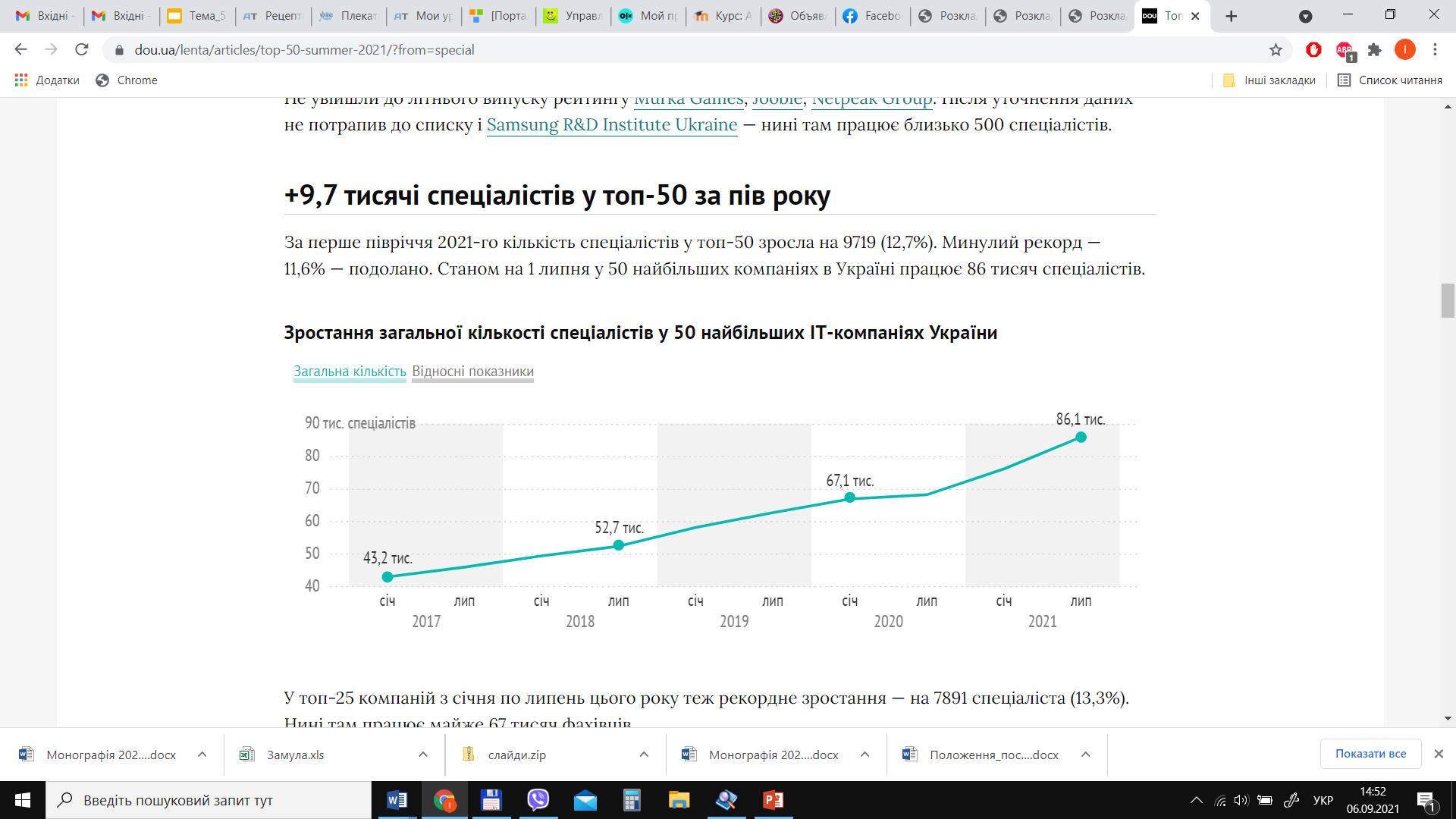 Рис.1. Кількість спеціалістів станом на 01.01
Інтервальні – агрегований результат за певний проміжок часу
Таблиця 2. Випуск продукції підприємством по місяцях
Рис. 2. Випуск продукції підприємством по місяцях
Для оцінки динамічних рядів можуть бути розраховані наступні показники: 

абсолютний приріст, 
темп зростання, 
темп приросту,
Абсолютний приріст розраховується такими способами:

		Ланцюговий

				
		Базисний

 
де уt - числове значення показника відповідного періоду;
уt-1 – числове значення показника попереднього періоду;
у0 – числове значення показника  базового періоду.
Темп зростання (tt) – відносний показник, частка від ділення двох рівнів ряду; показує скільки відсотків рівень даного періоду cтановить від рівня іншого періоду (базового або попереднього).
       
 Темп зростання розраховується ланцюговим і базисним способом:

ланцюговий:						



базисний:
Темп приросту (T) – відносний показник, який 
розраховується як відношення абсолютного приросту до попереднього чи початкового рівня. 

Показує, на скільки відсотків один рівень більше (або менше) іншого рівня (базового чи попереднього). 


Темпи приросту у відсотках можна розрахувати шляхом віднімання 100 % від темпу зростання.
або
Темп приросту (T) може бути розрахований такими способами:
ланцюговий:
або
базисний:
або
Приклад 3. 

Таблиця 3. Товарооборот підприємства
За ІІ – IV квартали товарооборот підприємства збільшився на 14 тис. грн., або на 50 % порівняно з І кварталом. Поквартальні абсолютні прирости та темп приросту зменшувалися, проте абсолютне значення 1 % приросту зростало.
5. Прийом групування інформації в БА
Групування – сукупність прийомів, які дозволяють одержати узагальнюючі статистичні показники як зведені ознаки масових явищ, що характеризують стан, взаємозв’язки і закономірності розвитку явищ в цілому
Метою групування
є збір в єдине ціле матеріалів статистичного спостереження і отримання узагальнюючих статистичних показників, що відображають сутність соціально-економічних явищ
Групування проводиться 
в три етапи:
1
Вибір групувальних ознак, за якими буде здійснюватися групування
Виділення груп (інтервалів) за групувальними ознаками
2
Безпосереднє групування матеріалу і характеристика відокремлених груп і підгруп статистичними показниками
3
Кількість інтервалів залежить від варіації групувальної ознаки: чим більше її коливання, тим більше слід утворювати груп. 

При визначені кількості інтервалів слід враховувати чисельність одиниць сукупності.
Відкритими інтервалами називають такі, у яких вказана лише одна межа, верхня або нижня; 

у закритих інтервалах вказані і верхня, і нижня межі.

 Інтервали можуть бути різними за величиною. Величини відкритих інтервалів невизначені, а величини закритих інтервалів встановлюються як різниці між верхніми та нижніми межами їх у суміжних групах.
Закриті інтервали поділяються на
 рівні і нерівні.
Рівними інтервалами називаються такі, у яких різниці між відповідними (верхніми або нижніми) межами інтервалів однакові. 

У нерівних інтервалів різниці неоднакові.
 Нерівні інтервали зазвичай бувають зростаючими. Серед них особливе значення займають кратні інтервали з різними коефіцієнтами зростання. Якщо коефіцієнт зростання дорівнює 2, то кожен наступний інтервал більший за попередній в два рази.
Величина інтервалу 
визначається  за формулою
де  – величина інтервалу; 
xmax і xmin – максимальне та мінімальне значення ознаки; 
n – кількість визначених інтервалів.
Так, якщо максимальний стаж робітників 45 років, мінімальний 5 років та вирішено утворити п’ять рівних інтервалів, то величина рівного інтервалу становить:  = (45 – 5) / 5 = 8.
Таблиця 5. Вихідні дані для аналізу середнього терміну експлуатації основних засобів
6. Прийоми графічного і табличного відображення даних
Графік (діаграма) – це наочне зображення даних за допомогою геометричних знаків, малюнків та інших графічних засобів, які умовно виражають числові показники та співвідношення між ними
Рис. 4. Класифікація графічних прийомів
Загальні правила побудови графіків

1) графік повинен мати назву, яка відповідає змісту зображуваного явища. Назву, як правило, розміщують під графіком;
2) графік повинен точно відображати вихідні дані, що містяться у джерелі інформації, відповідати змісту і логічній природі показників, що відображаються;
3) для зображення на графіку цифрових даних потрібно вибрати масштаб і побудувати шкалу. При цьому необхідно враховувати, що від правильного вибору масштабу залежить наочність зображення. Наочність зображення часто покращується, якщо на осі абсцис шкали мають більший масштаб, ніж на осі ординат; 
4) для наочності зображення, зазвичай, користуються штрихуванням, розфарбовуванням та іншими умовними позначеннями, які обов’язково повинні бути пояснені.
Основні види графіків

Лінійні графіки. Використовують для зображення ходу виконання завдання, розвитку явищ в часі, а також для наочного зображення залежності одного показника від іншого.
Стовпчикові (стрічкові) діаграми. Використовують для: а) зображення процесів розвитку явищ у часі або для порівняння однорідних явищ між собою; б) зображення структури та її зрушень.
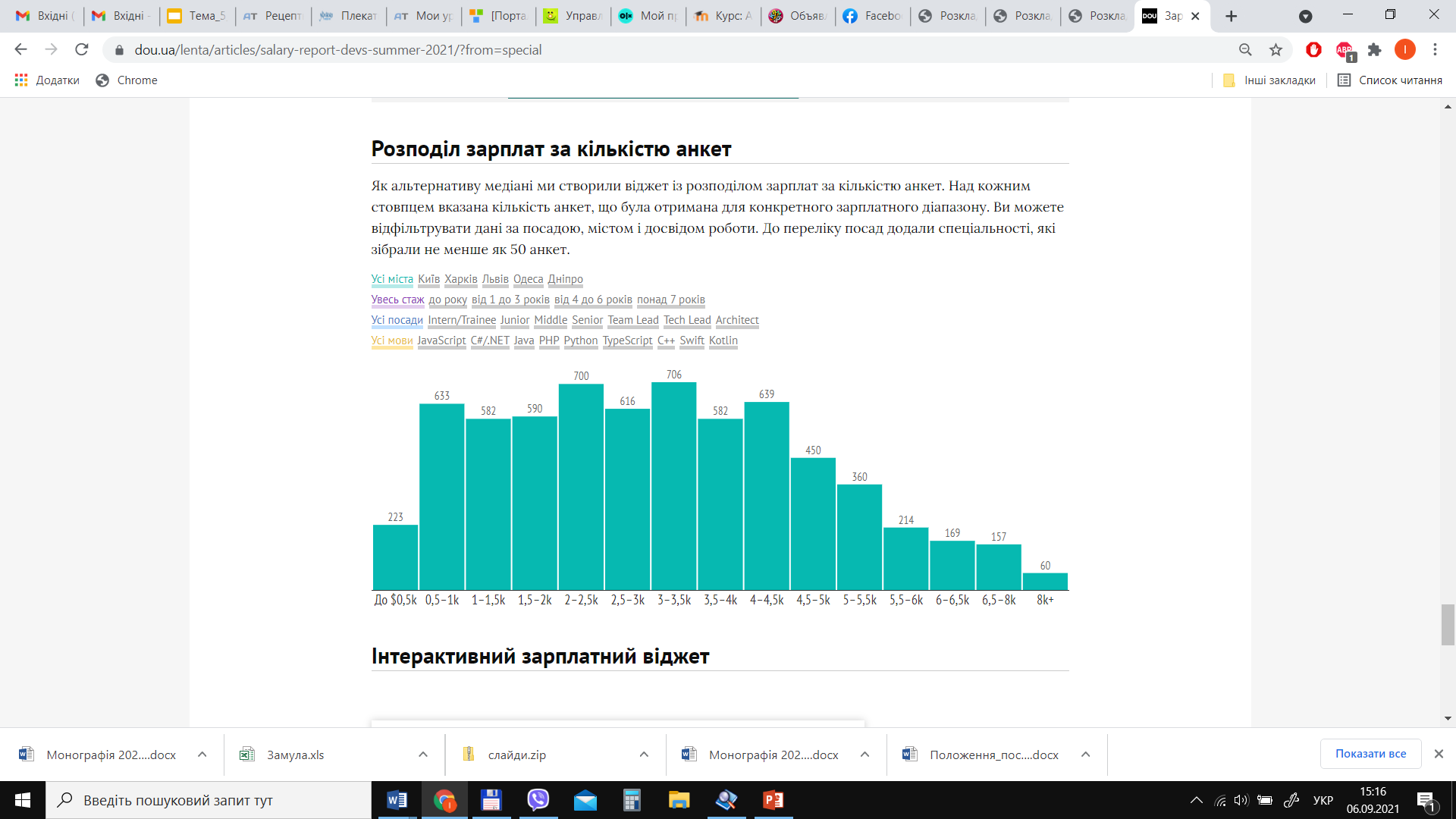 Рис. 5. Розподіл зарплат у ІТ-сфері
Стрічкова діаграма
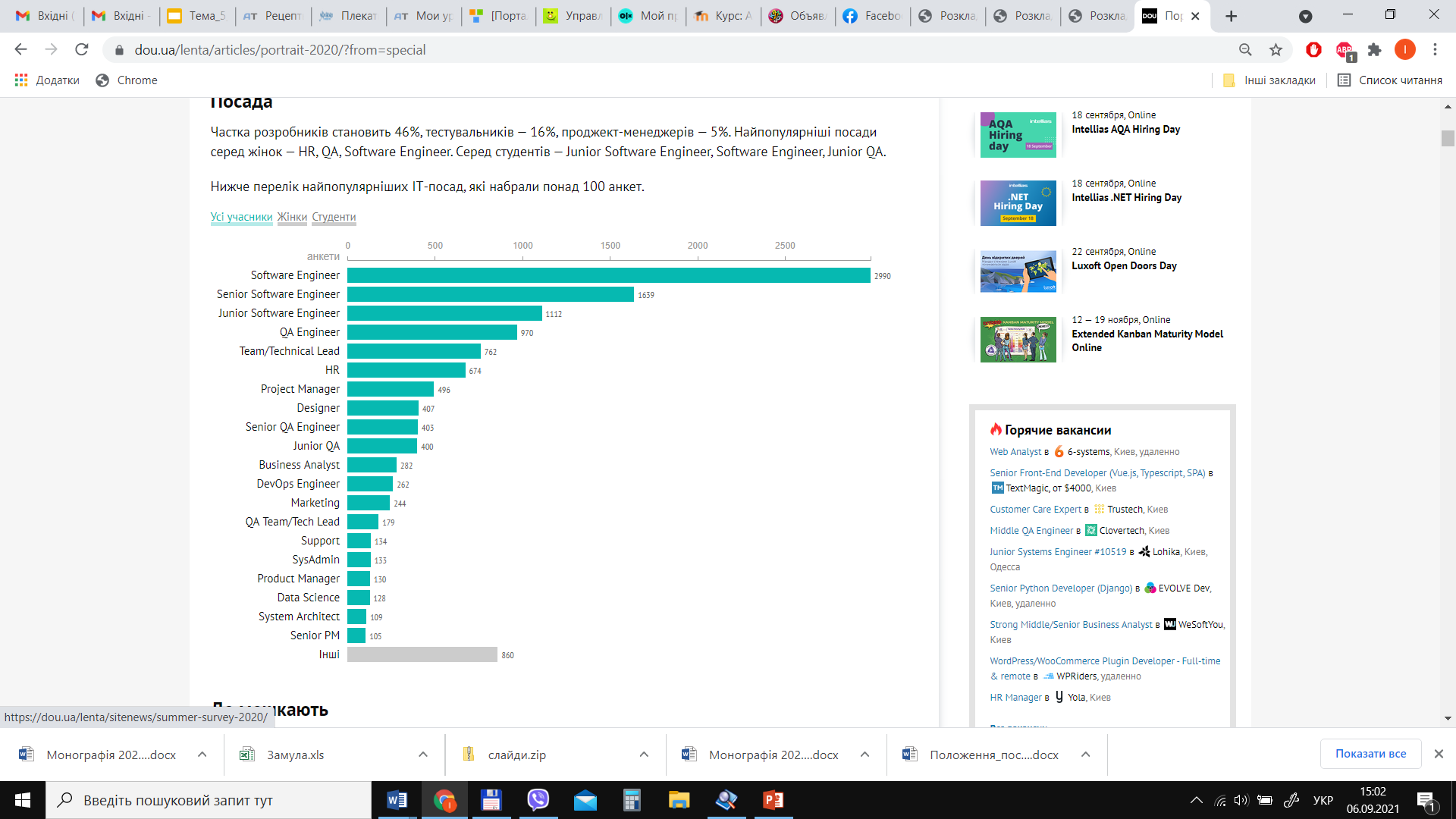 Рис. 6. Перелік найпопулярніших ІТ-посад
Секторні діаграми. Застосовують для зображення структури явищ.
Рис. 7. Структура витрат операційної діяльності за елементами
Фігурні діаграми. Зображення даних за допомогою ряду фігур певного масштабу називають фігурними діаграмами.
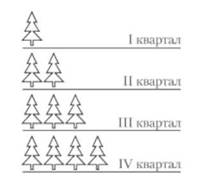 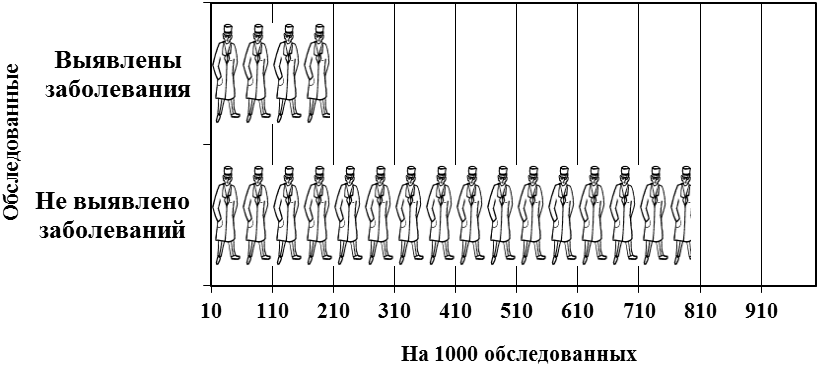 Рис. 9. Стан захворюваності
Рис. 8. Динаміка насадження дерев
Знаки Варзара. Якщо потрібно наочно зобразити сукупність основних ознак явища, яке вивчається, і зв’язок між ними, причому ці ознаки є множниками та їх добутком, то використовують графічні знаки,
Рис. 10. Виробництво валової продукції у цехах і залежність виробництва від чисельності робітників та їх виробітку
Картограми
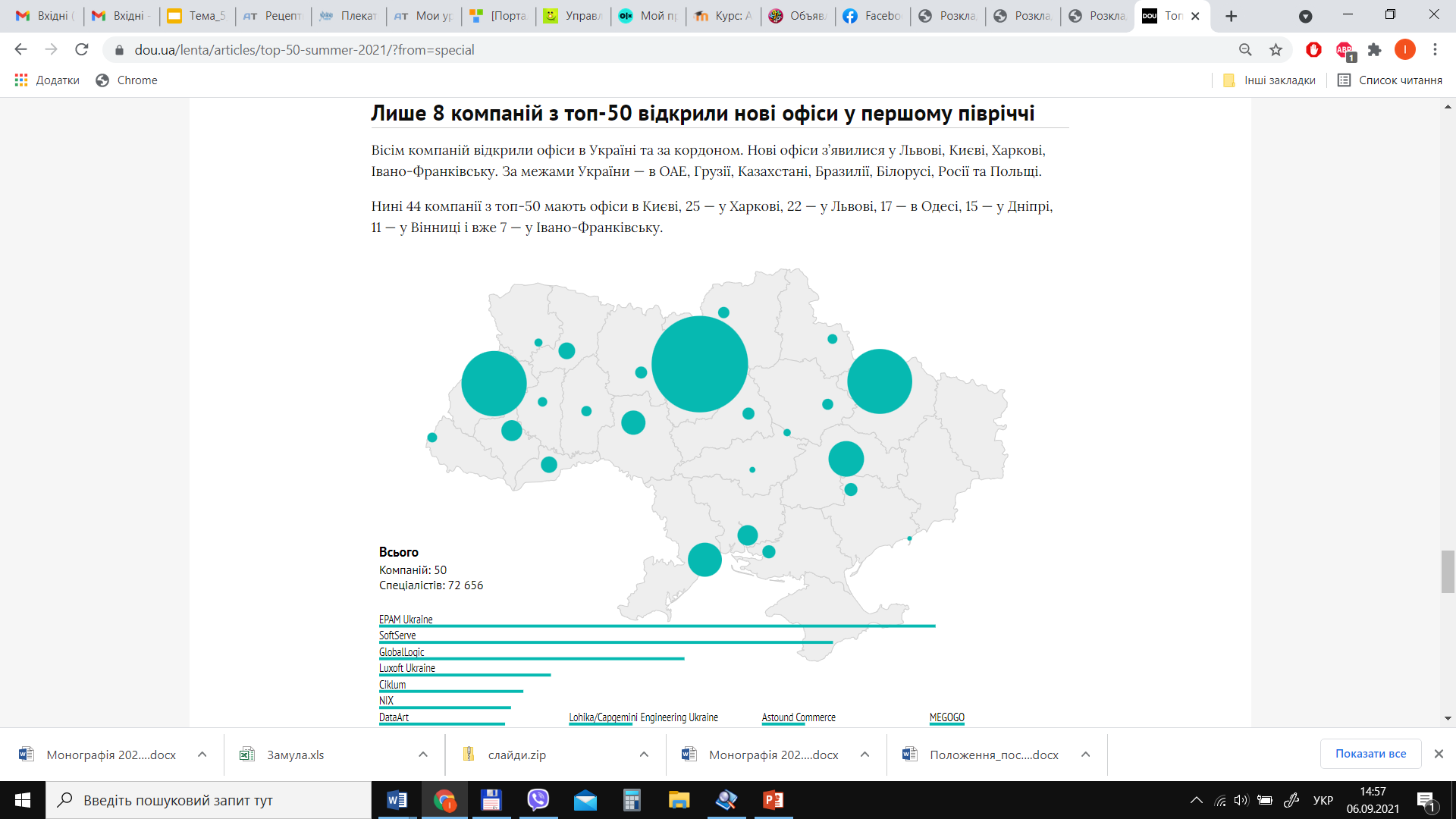 Рис. 11. Регіони розміщення нових офісів найбільших ІТ-компаній станом на липень 2021 р.
Аналітичний граф (граф – система точок, деякі з яких поєднані відрізками)
Рис. 12. Аналітичний граф показника рентабельності діяльності (основних і оборотних засобів)
Відображення інформації за допомогою таблиць
Таблиця №        НАЗВА
(зміст, місце, час, одиниці виміру)
Таблиця не повинна мати незаповнених клітинок: 
якщо неможливо заповнити клітинку, з огляду на відсутність відповідного явища, ставиться прочерк (–); 
якщо заповнення клітинки можливе, але необхідних для цього даних на цей час немає, то проставляються крапки (…) або робиться позначка “відомостей немає”;
число 0,0 проставляється якщо значення показника в даній клітинці знаходиться за межами точності, прийнятій в таблиці;
позначка “х” ставиться в тому разі, коли клітинка не підлягає заповненню.